ГИБКОСТЬ  МЫШЛЕНИЯ - путь к успеху
психологическая консультация
для выпускников школы
Информацию составила педагог-психолог Преображенская Г.А .
ЕСЛИ,  ТЕБЕ  ЭТО   ВАЖНО
ГИБКОСТЬ  МЫШЛЕНИЯ - путь к успеху
Сегодня, ты сможешь узнать:


Что такое гибкость  мышления?
Что дает человеку гибкость мышления?
От чего гибкость мышления  зависит?
С чего начинается гибкость?
Что помогает развивать гибкость мышления?
Что мешает развитию гибкости мышления?
В гибком теле  - гибкий ум.
Постановка целей –важный этап создания будущих успехов
Гибко и критически мыслящий человек задает вопросы.
Важно: умение  говорить «НЕТ».
Как научиться гибкости мышления?
КОРОТКО    о    ГЛАВНОМ
Гибкость мышления – это способность творчески подходить к проблемам и рассматривать различные варианты их решения
Гибкостью мышления принято считать способность человека к быстрому и легкому поиску новых стратегий решения, умение свободно распоряжаться исходным материалом
По сути под гибкостью мышления принято подразумевать гибкость ума, т.е. способность видеть ситуацию в развитии: раскладывать ее на составляющие, перераспределять, взглянуть на проблему (задачу) под иным углом и суметь спрогнозировать всевозможные варианты исхода того или иного события
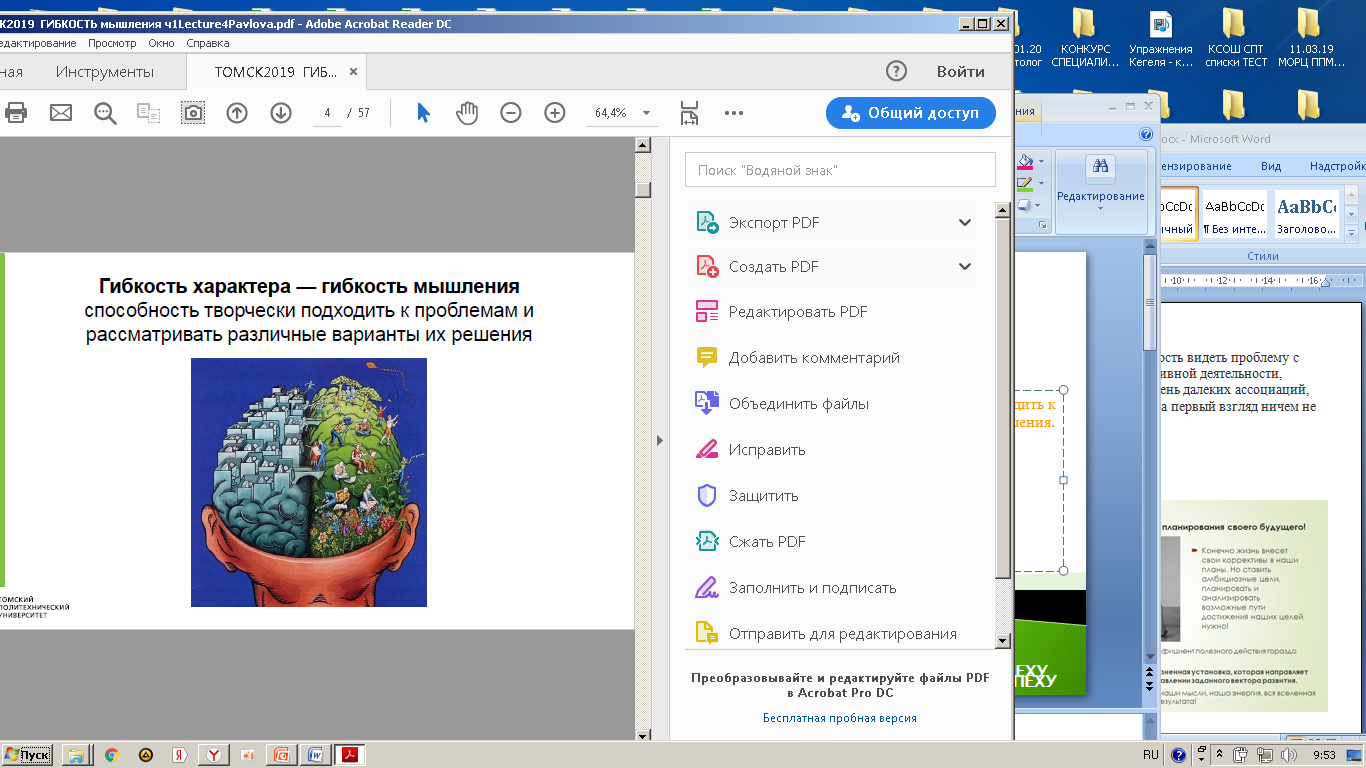 Твой возраст  позволяет  достичь больших результатов, при желании и знании.
 как двигаться вперед
Что дает тебе твоя гибкость мышления:
-проще воспринимАТЬ изменения, происходящие во внешнем мире. 
-своевременно принимать правильные решения, разрешать внутренние противоречия и 
–обладать творческим мышлением, иметь неиссякаемый источник новых идей, 
-успешно выходить их открытой конфронтации в конфликтных ситуациях,
-быстро учиться, развивать свои способности, овладевать современными навыками и умениями,
-находить нестандартные решения в сложных ситуациях, увидеть любую ситуацию в выгодном свете, принять рациональное, оптимально верное и оригинальное решение.
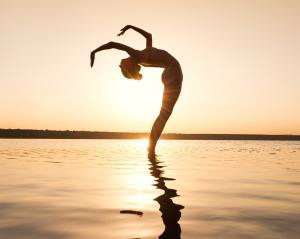 РАЗВИТИЕ   ГИБКОСТИ  МЫШЛЕНИЯ  –  ПУТЬ  К  УСПЕХУ
С чего начинается гибкость?
Гибкость мышления отражает способность человека переключаться с одной мысли на другую, обдумывать несколько вещей одновременно, использовать творческий подход при решении тех или иных задач,  
с развития навыка смены одного алгоритма на принципиально иной,
развития в себе способности одновременно видеть несколько вариантов
С одной стороны отсутствие догм и опыта  начинает повышаться гибкость мышления
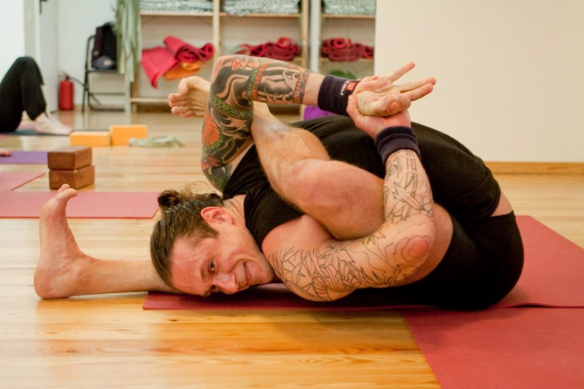 С другой стороны - гибкость мышления  начинает проявляться  в  новых приспособленческих и адаптационных способностях  человека.
РАЗВИТИЕ   ГИБКОСТИ  МЫШЛЕНИЯ  –  ПУТЬ  К  УСПЕХУ
Что помогает развивать гибкость мышления?
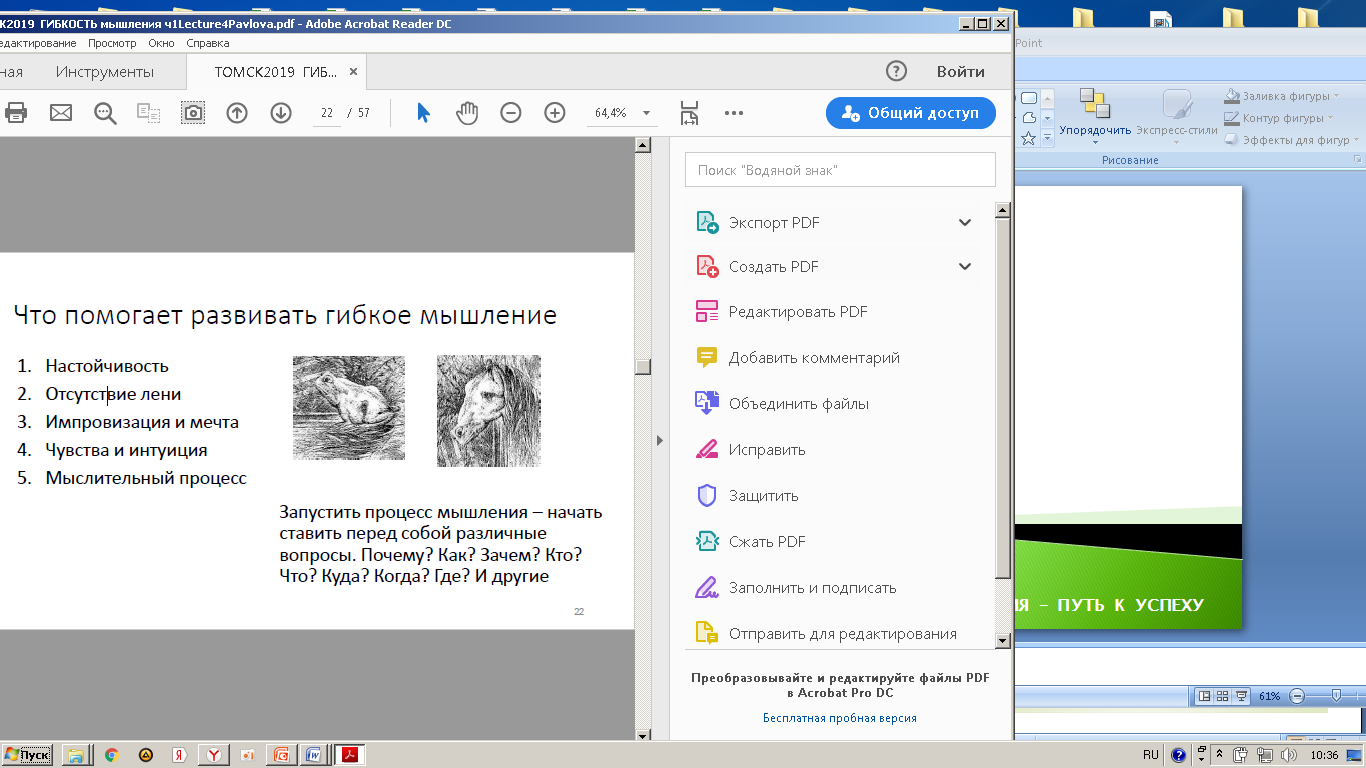 Запустите процесс мышления – начните ставить перед собой различные вопросы:
  Почему?    Как?    Зачем?   Кто?   Что?   Куда?   Когда?  Где?  
и другие  вопросы.
РАЗВИТИЕ   ГИБКОСТИ  МЫШЛЕНИЯ  –  ПУТЬ  К  УСПЕХУ
Что мешает развитию гибкости мышления?
•стереотипы 
•ограничивающие убеждения 
•страхи 
•комплексы
отсутствие ценностей




Ценности - это те кирпичики, из которых мы строим свою жизнь. 
•Существует набор из 3-5 главных ценностей, которыми он пользуется как инструментом для строительства своей жизни
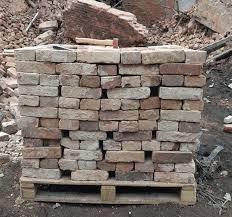 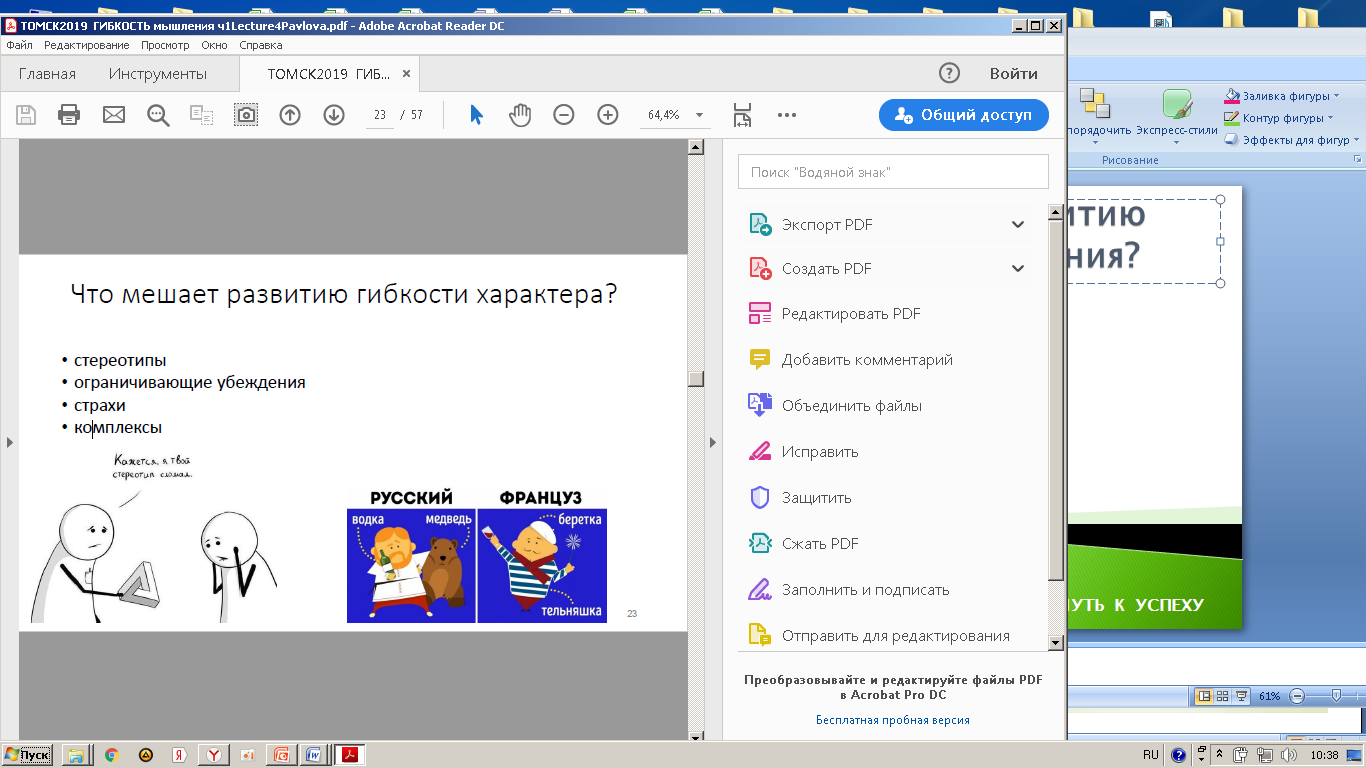 РАЗВИТИЕ   ГИБКОСТИ  МЫШЛЕНИЯ  –  ПУТЬ  К  УСПЕХУ
В гибком теле – гибкий ум
В качестве средств развития гибкости используй  упражнения, которые можно выполнять с максимальной амплитудой. Их иначе называют упражнениями на растягивание. Это преимущественно гимнастические упражнения, избирательно воздействующие на звенья тела 
Подобно тому как гибкость делят на активную и пассивную, так и среди упражнений на растягивание различают активные и пассивные. Активные движения с полной амплитудой (махи руками и ногами, рывки, наклоны и вращательные движения туловищем) можно выполнять без предметов и с предме­тами (гимнастические палки, обручи, мячи и т.д.).
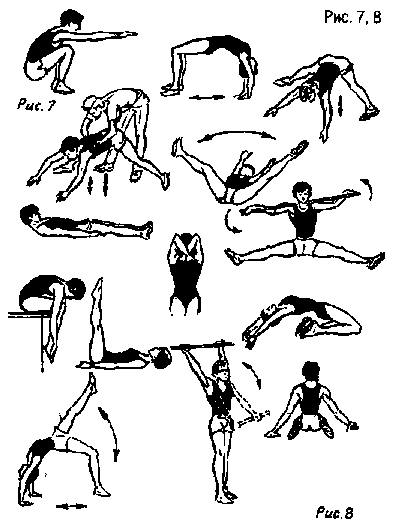 РАЗВИТИЕ   ГИБКОСТИ  МЫШЛЕНИЯ  –  ПУТЬ  К  УСПЕХУ
УСПЕХ  ОПРЕДЕЛЯЕТСЯ  по РЕЗУЛЬТАТУ, 
а РЕЗУЛЬТАТ 
зависит от  постановки ЦЕЛИ.

Правильно поставленная цель – это жизненная установка, которая направляет наше подсознание на действия в направлении заданного вектора развития

Когда цель поставишь правильно, все твои мысли, твоя энергия, вся вселенная сработает на достижение желаемого результата!

Конечно жизнь внесет свои коррективы в наши планы. Но ставить амбициозные уели, планировать и анализировать возможные пути достижения целей стоит того.
Постановка целей – важный этап 
создания своего будущего успеха.
Принципы  постановки цели:
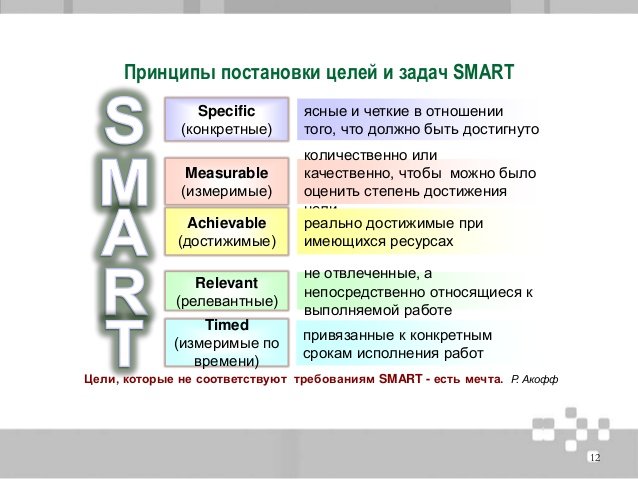 А все остальное, это мечта.
РАЗВИТИЕ   ГИБКОСТИ  МЫШЛЕНИЯ  –  ПУТЬ  К  УСПЕХУ
Мысли в подарок
«УМЕЮЩИЕ  МЫСЛИТЬ  УМЕЮТ  ЗАДАВАТЬ  ВОПРОСЫ»    Э. Кинг

«ТОТ , КТО УЧИТСЯ НЕ РАЗМЫШЛЯЯ, ВПАДАЕТ В ЗАБЛУЖДЕНИЕ.
ТОТ, КТО РАЗМЫШЛЯЕТ, НЕ ЖЕЛАЯ УЧИТЬСЯ, ОКАЖЕТСЯ  В ЗАТРУДНЕНИИ»                                                             Конфуций.
Вопрос  - основная движущая  сила мышления.
Мысль остается живой только при условии, что ответы  стимулируют  дальнейшие вопросы.
Только ученики, которые задают   вопросы по-настоящему думают и стремятся к знаниям.
Уровень вопросов определяет  уровень мышления.
Прочитай  эту информацию медленно несколько раз, поразмышляй над этим. Возникшие вопросы запиши 
и сам поищи ответы  на свои вопросы
Гибко и критически мыслящий человек задает вопросы:
*  Что я знаю?
*  Что я узнал нового?
 * Как изменились мои знания?
*  Что я буду с этим делать?
Это позволит:
** формировать собственное мнение
** совершать обдуманный выбор между различными мнениями
** решать проблемы
** аргументировано спорить
** ценить совместную работу, в которой возникает общее решение
** оценить чужую точку зрения и осознать, что восприятие человека и его отношение к любому вопросу формируется под влиянием многих факторов
РАЗВИТИЕ   ГИБКОСТИ  МЫШЛЕНИЯ  –  ПУТЬ  К  УСПЕХУ
ЧЕЛОВЕК КРИТИЧЕСКОГО УМА, СКЛОННЫЙ К АНАЛИЗУ, УМЕЮЩИЙ ОТДЕЛИТЬ НУЖНОЕ ОТ НЕНУЖНОГО, КАК ПРАВИЛО, ОБЛАДАЕТ СИЛЬНЫМ ДУХОМ. А ТОТ, КТО НЕ РАЗМЫШЛЯЕТ НАД УСЛЫШАННЫМ И УВИДЕННЫМ, НЕ ТОЛЬКО НЕ ПРИОБРЕТАЕТ НОВОГО, НО И ТЕРЯЕТ СТАРЫЕ ПОЗНАНИЯ. ДУХ ЕГО СЛАБЕЕТ.
Абай Кунанбаев
РАЗВИТИЕ   ГИБКОСТИ  МЫШЛЕНИЯ  –  ПУТЬ  К  УСПЕХУ
ВАЖНО  научить себя (позволить себе)  сказать  «НЕТ»,  
отстоять вою позицию.   
Письменно или в паре, попробуй на  какое-либо  предложение 
ответить отказом:
•«Простите, но сейчас я не могу». 
•«Как-нибудь в другой раз» 
•«Спасибо, что спросили, но я не смогу вам помочь» 
•«Мне кажется, вам лучше обратиться за помощью к кому-нибудь другому» 
•«Возможно, потом».
Отказ-дефицит ресурсов.
•Не получится ли так, что (пострадает др. более важное дело) 
•Не ругать тьму, а зажечь свечу (предложить альтернативу)
Статусный отказ
 Я не могу это сделать 
•Я не хочу (я не буду это делать) 
•Много причин (объяснить несколько) 
•Я занимаюсь другим делом 
•Наймите другого…
Отказ – отсрочка .
•Нет, не сегодня…
•Перезвоните мне через час или в 17:00 
•Я вам перезвоню в течение дня
РАЗВИТИЕ   ГИБКОСТИ  МЫШЛЕНИЯ  –  ПУТЬ  К  УСПЕХУ
Как  научиться гибкости?
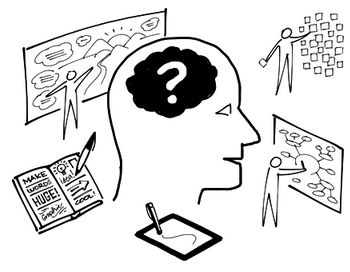 1. Повышай гибкость тела и физическую выносливость
2. Формулируй свои позитивные цели
3. Смелее говори: «Нет», отстаивая свою позицию
4. Забудь о своих прошлых удачах и неудачах.
5. Активно развивай свои мыслительные процессы, память, внимание.
6. Меняй свой имидж, включайся  в «новые» дела.
На каждую ситуацию, проблему или задачу смелее смотри свежим взглядом — это одно из основных правил развития гибкости мышления.

Для формирования  этого навыка, пробуй рассматривать ситуацию от имени разный людей : «А, чтобы по этому поводу сказал бы…….(доктор)? 
                  «В этой ситуации мой (тренер)  обязательно скажет ……..»
«Наша (психолог) будет искать ресурсы и чему научила меня эта ситуация…).
РАЗВИТИЕ   ГИБКОСТИ  МЫШЛЕНИЯ  –  ПУТЬ  К  УСПЕХУ
Для   размышления….
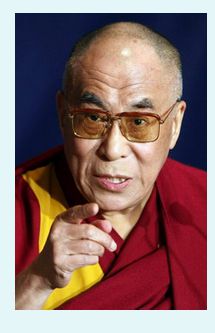 Духовное развитие, немыслимо без системы основных ценностей, выступающих в качестве ориентира. Эта система придает нашей жизни осмысленность и последовательность. Я ограничил систему своих главных убеждений тремя фундаментальными фактами:

Я — человек.
Я хочу быть счастливым и не хочу страдать.
Другие люди, как и я сам, также хотят быть счастливыми 
  и не хотят страдать.
«Не поиск отличий, а поиск чего-то объединяющего порождает ощущение связи с другими людьми. Настроившись таким образом, проанализируй свою систему ценностей и убеждений и сведи ее к небольшому количеству фундаментальных принципов. Именно это даст тебе свободу, позволит гибко мыслить и противостоять великому множеству ежедневных проблем».   
                                                                                                                           Далай-лама
РАЗВИТИЕ   ГИБКОСТИ  МЫШЛЕНИЯ  –  ПУТЬ  К  УСПЕХУ
Перечень приемов и методов развития гибкости мышления, через  интеллект       и             личностные качества
-«Метод контрольных вопросов» 
-«Метод фокальных объектов»
-Мозговой штурм
Смена привычных временных связей
Смена привычных пространственных связей
Метод многовариативного решения –преодоление ограничений
Матрица Эйзенхауэра
Метод попарного сравнения
-настойчивость
-импровизация
-чувство и интуиция
-активность мыслительного процесса
-стремление к новому
-знания
-умение проигрывать
-усмирение эмоций
-ставить амбициозные цели
- и др.
Данные направления и методы достойны внимания для  самостоятельного  развития 
своей  ЛИЧНОСТИ  и достижения своего УСПЕХА
Литература  тебе в  помощь
В.Н. Келасьев. Упражнения на развитие гибкости мышления http://constructorus.ru/samorazvitie/gibkost-myshleniya.html 

Екатерина Дулова - Мифы и факты о многозадачности
      https://www.youtube.com/watch?v=cxx2x-OR4ow 

Александр Жданов. Алгоритм работы мозга
     https://www.youtube.com/watch?time_continue=4&v=WrZrVcgyIX0
Материал составлен по информационным источникам.
https://portal.tpu.ru/SHARED/p/PAVLOVAIA/teaching/Tab4/Lecture4Pavlova.pdf
https://yandex.ru/clck/jsredir?bu=i0o56a&from=yandex.ru%3Bsearch%2F%3Bweb%3B%3B&text=&etext=2202.IjjBCUf5f8XpQCKWjR5EnwHjOpfzQWuDKZlEPvRJB1d-Tu9klFr-HHxdi9FBpj2n9C_HiJPMwZWpWVCfnL9K-XVybmZxYnFpYWJtZXF5eWU.9bbff5d937
https://constructorus.ru/samorazvitie/gibkost-myshleniya.html
https://psichel.ru/gibkost-myshleniya/
Часть 1
ЖЕЛАЮ УСПЕХОВ